Measurements of Thermal Noise in Optimized Coatings
Thermal Noise Interferometer
Akira Villar, Eric Black, Greg Ogin, Tara Chelermsongsak,  Riccardo DeSalvo

University of Sannio
Innocenzo Pinto, Vincenzo Pierro, Maria Principe
Advanced LIGO Noise Floor
Coating thermal noise will limit sensitivity around 100 Hz
Reductions in coating noise lead directly to improvements in sensitivity
Lower Noise Floor Means More Events
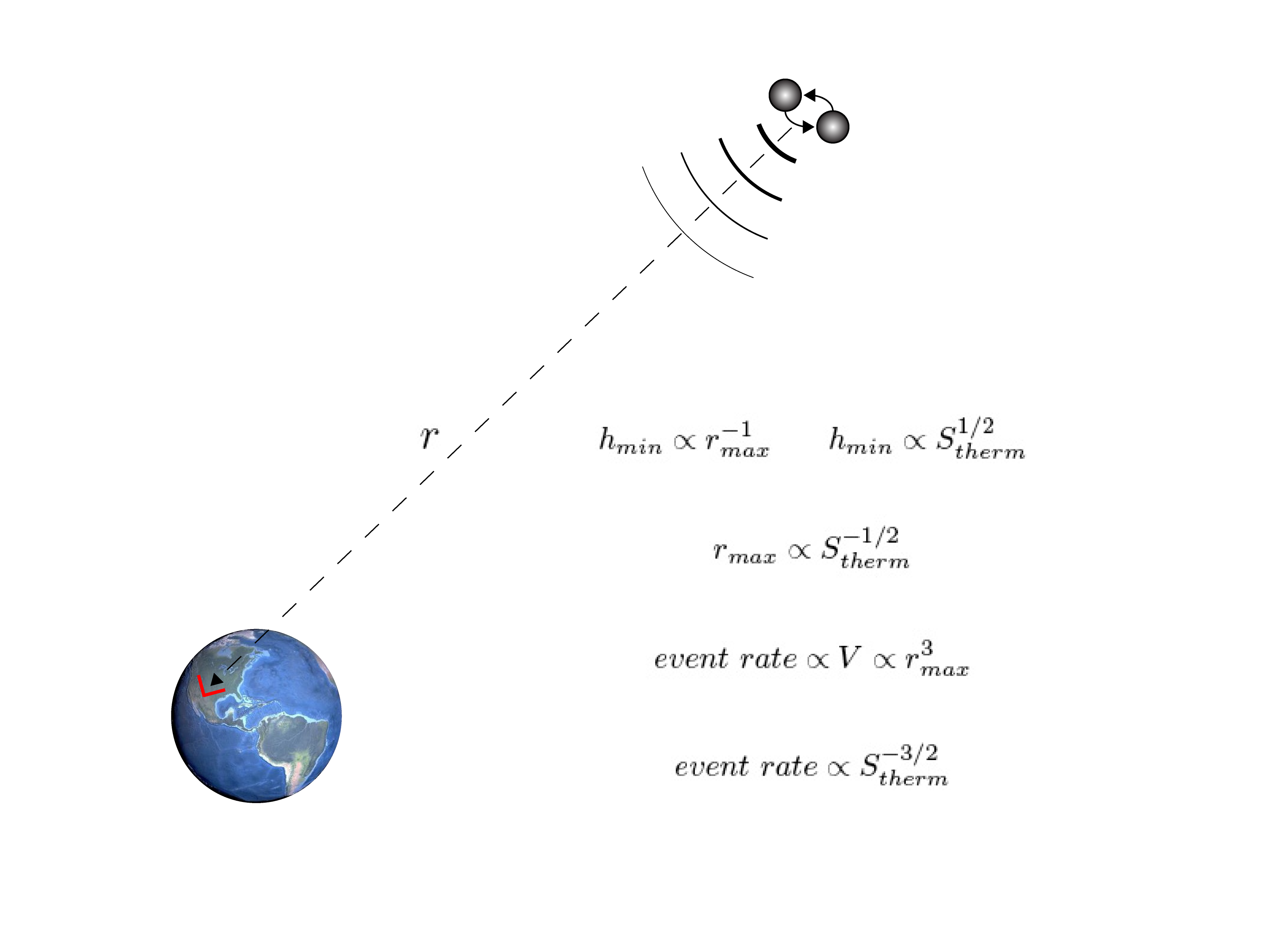 Small improvement in thermal noise floor means big gain in event rate
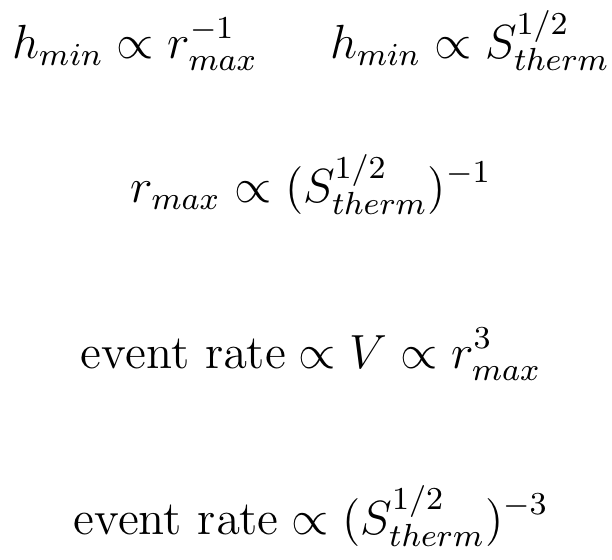 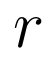 Standard Multilayer Dielectric Coatings
Alternating layers of high and low index materials
Quarter wavelength optical thickness for best reflectivity
Silica low-index, tantala high-index for good performance at 1064nm
Thermal noise arises from internal friction in the coatings
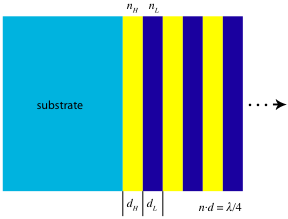 Optimized Coatings
Tantala is more lossy than silica
Reduce the amount of tantala in the coating
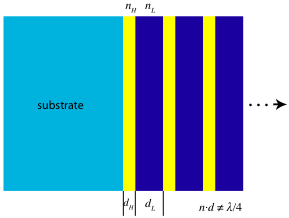 QWL
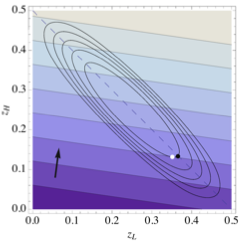 Optimum coating is still a stack of identical “doublets”
Simplify things by making the doublets λ/2 thick
Optimization Strategy
Start from QWL design of NQWL doublets and transmission τQWL
Add one doublet and adjust layer thickness (keeping zH+zL= 0.5) until τQWL is recovered
Calculate new ϕeff 
Repeat until minimum noise design is found
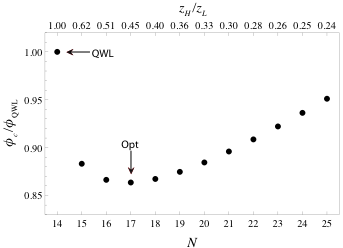 Final Design
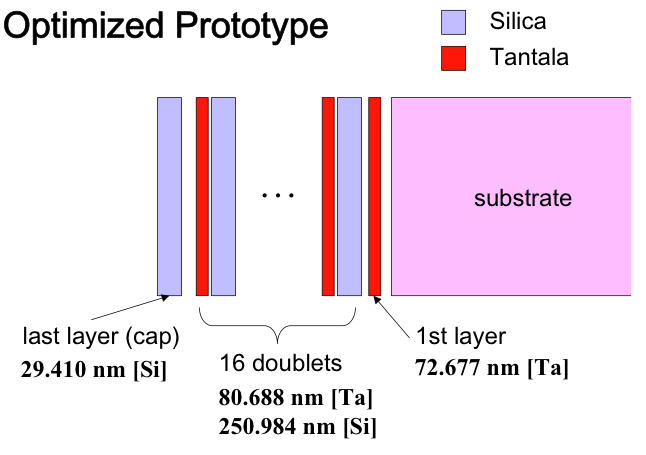 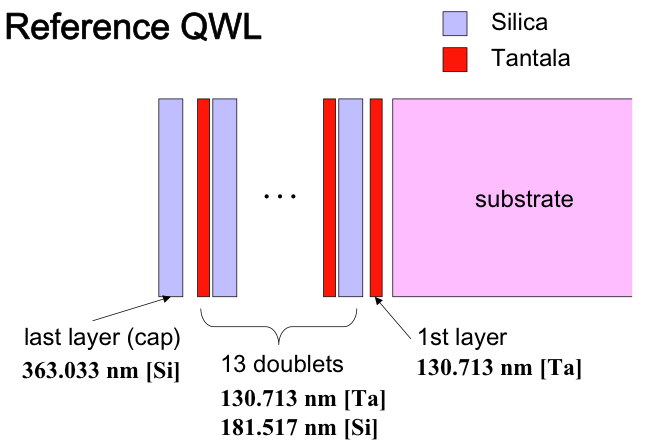 Thermal Noise Interferometer
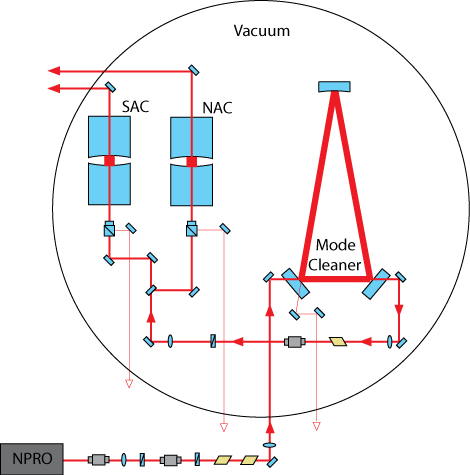 Test bed interferometer designed to measure thermal noise in optics
Short test cavities reduce laser frequency noise
Small spot size increases thermal noise
Two test cavities permit CMR
Sensitivity is better than 10-18 m/rHz
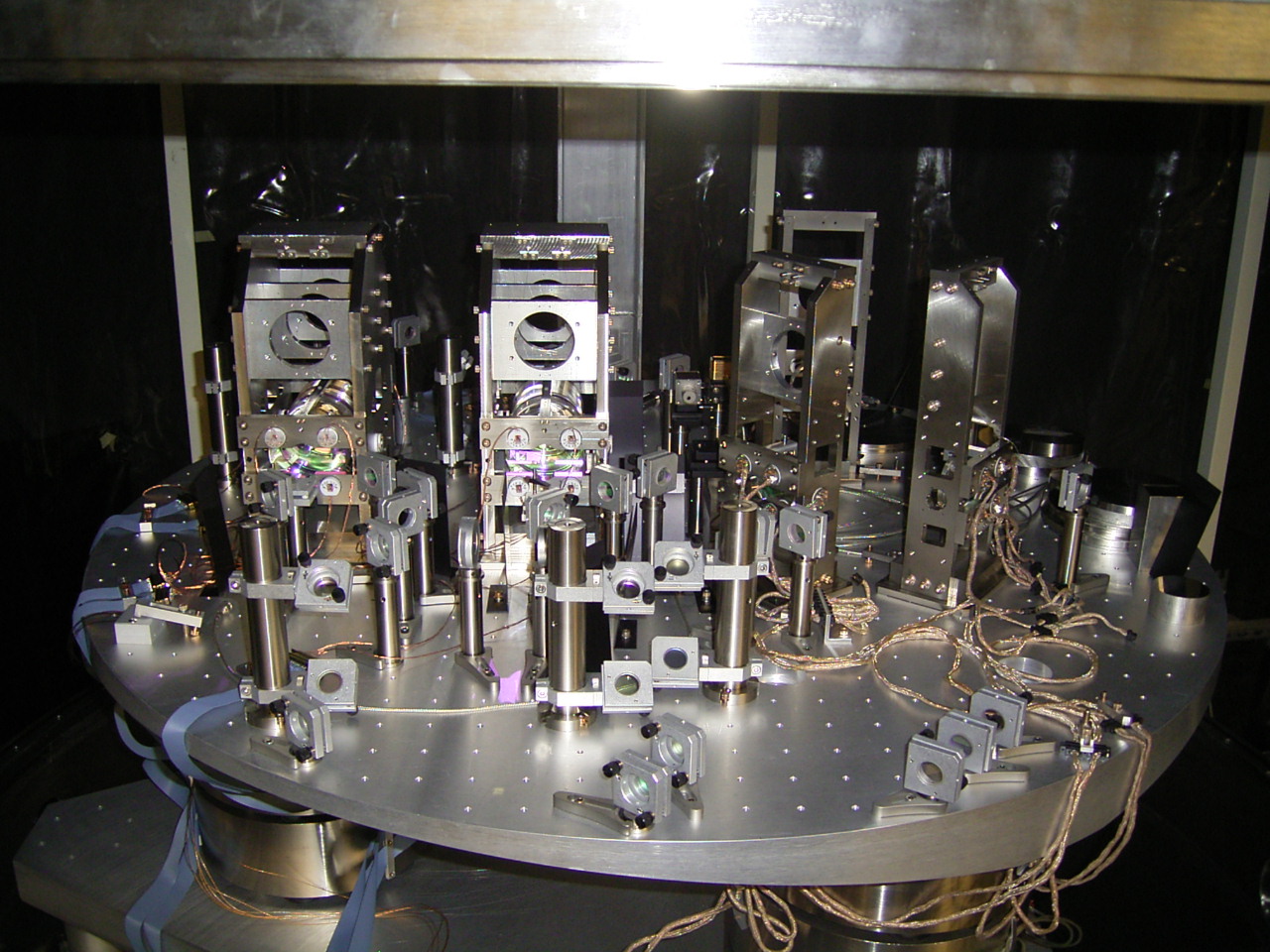 TNI
Test Cavity Servo
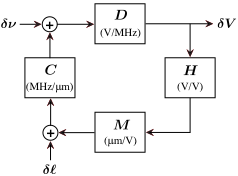 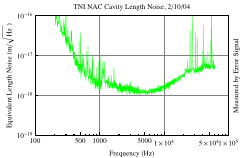 Common Mode Rejection
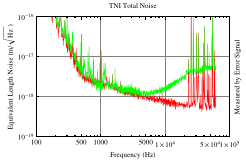 Laser frequency noise is correlated in both cavities thermal noise is not
CMR allows thermal noise to be visible up to higher frequencies
Noise floor at high frequencies becomes shot noise dominated
Extracting the Loss Angle
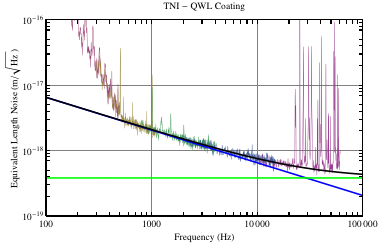 Shot Noise
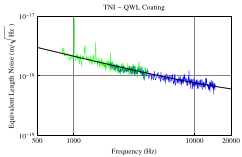 Fit to data with ϕ as the free parameter
Consistency of Loss Angle
QWL Coating
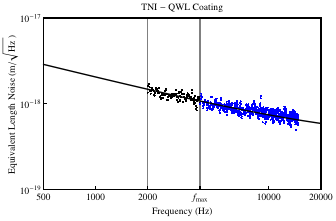 × 3
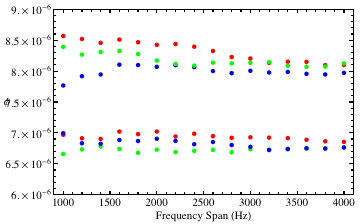 QWL
ϕ
Optimized Coating
OPT
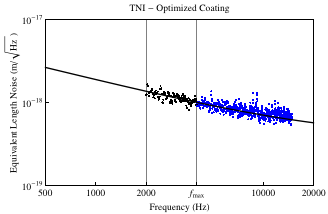 × 3
Consistency of Loss Angle
QWL Coating
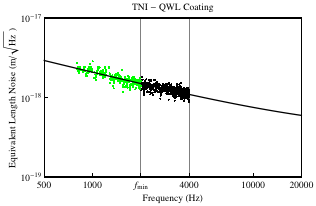 × 3
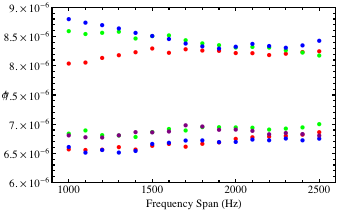 QWL
ϕ
Optimized Coating
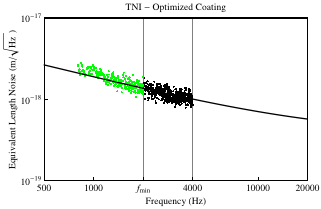 OPT
× 4
Final Results
Span (Hz)
Measured loss angle ratio:
2000
1500
2500
3000
8.4
8.3
8.2
8.3
6.8
6.9
6.9
6.9
Compare to expected value of:
0.81
0.83
0.83
0.83
(if γ = 7)
17% reduction in loss angle
32% increase in event rate
The Scatter Is Normal
Data:
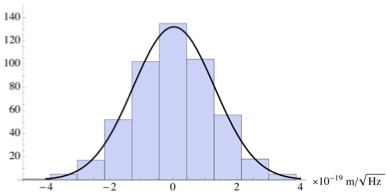 Fit Residuals:
Histogram
And Negligible
Fit uncertainty is not
But rather
Smoothed Spectra
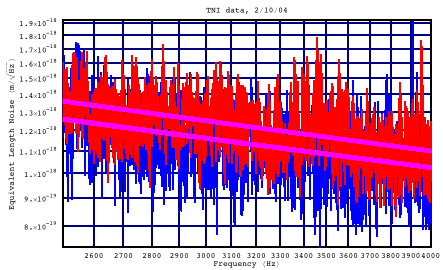 QWL
OPT
Frequency
Smoothed Spectra
N=2
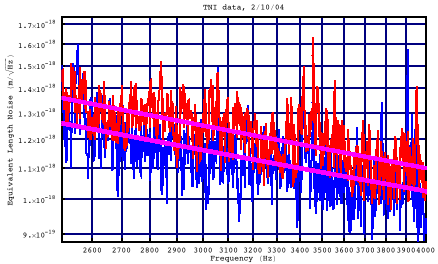 QWL
OPT
Frequency
Smoothed Spectra
N=5
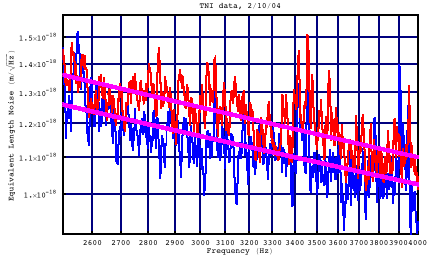 QWL
OPT
Frequency
Smoothed Spectra
N=10
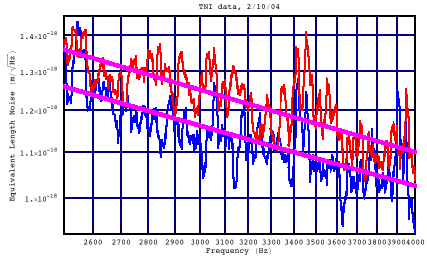 QWL
OPT
Frequency
Smoothed Spectra
N=50
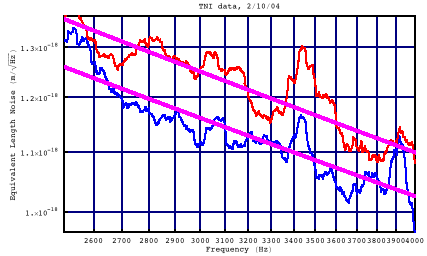 QWL
OPT
Frequency